Marion CINALLI
Directrice Départementale
Delphine HUYGHE
Directrice Départementale Adjointe
Correspondant Sécurité Défense
Julien MATHIEU
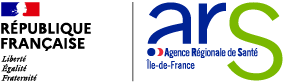 DÉLÉGATION  DÉPARTEMENTALE  DES YVELINES
Assistante de Direction 
Sandrine MONTROT
Secrétariat : 01 30 97 74 02
Attachée de Direction 
Karine MAGNY
Département Prévention et  Promotion de la Santé
Département  Santé 
Environnement
Cellule  Expertise médicale
Dr Sylvie WEBER  
Dr Hung DO CAO  
Dr Blandine PICON
Dr Véronique LALLEMENT
Département de l’Autonomie
Département Ville Hôpital
Elisabeth LOPY
Responsable
Christine VUILLAUME
Responsable
Nathalie GALLET
Responsable
Nathalie MALLET
Responsable
Sandrine MONTROT
Secrétariat : 01 30 97 73 94
Bérengère THIERY
Patricia DUBOIS
Secrétariat : 01 30 97 74 12 ou
 01 30 97 74 09
Sce Santé-Environnement
01 30 97 73 39/73 07/
73 44/68 21/ 68 28

Marie-Claude BECERRA  
Céline DUJARDIN  
Jérôme LASPRESES  
Sylvie VILALARD
Sophie COURTOIS
Sylvie ROMAGNE 
Rodolphe LAVALLIERE
Secrétariat : 01 30 97 74 17
Département Ressources  Humaines 
et Fonctions Support
Cellule PPS
Elise CALAFAT
 Lorraine  MANCEAU
 Isabelle OTLET
Sandrine VERSPUY
Emmanuel PERESSINI  Responsable
Stella DUFLOT  
Jennifer KUNAKEY 
Sylvie ROME  
Maud BARCELO
Philippe DEMARE
Amélie HEBBACHE
Hajar ZAGHLOUL
Sylvie LANDAIS
Véronique MULLER-HEURTIN
Viviana MOUTON
Patricia LALANDE
Dr Sylvie WEBER 
 Dr Hung DO CAO  
Dr Blandine PICON
Dr Véronique LALLEMENT
Marie-France PLAZANET
Marion GOMEZ
Céline MONESTIER-DELONNE
Elisabeth SENEJOUX QUENTIN
Ingrid BOINET
Patricia DUBOIS  
Béatrice LESIRE
Fonctions Support  
Catherine FREILE  
Rodolphe LAVALLIERE
Cellule Environnement  intérieur
Jérôme PAYET
Mélissa ESTEVE
Finnah M’SAIDIE
XXX XXX
Equipe Veille Alertes et
gestion sanitaire
Secteur Ouest 78-92-95
Stéphanie AUGUSTINIAK MAGNE (95)
Pascale CHAUMEIL (95)
Marie FAVARD (92)
Mireille BILLET (78)
Cellule Environnement  extérieur
Cécilia HOUMAIRE
KOUTONIN Akossiwa
Karima CRESCENCE
Cellule Professions Médicales et  Paramédicales/ADELI
Laurent VIGUIER
Cellule SIGNAUX EIG RECLAMATIONS  
Sandrine MONTROT 
Béatrice LESIRE 
 Bérengère THIERY 
Secrétariat : 01 30 97 68 33
Cellule ERP et inspections
Céline BAILLIEU
Nicolas VERDELET
Agnès CHANCIBOT
Soins psy sans consentement 
Secteur 78 – 92 – 95
Oneida D’ANDIGNE 
Cadre expert
Charline AYRAULT
Corinne COISNARD
Ida ELISHA
Elodie LEROY
Karine ARCIVAUX
Sophie BRAHIM
Joséphine ZORELLI
Cellule Eaux  
Marie-Claude GOURDET  Béatrice TAVE-GALTIER
Hervé VILLARS
Paviththira HILAKESWARAN (Apprenti)